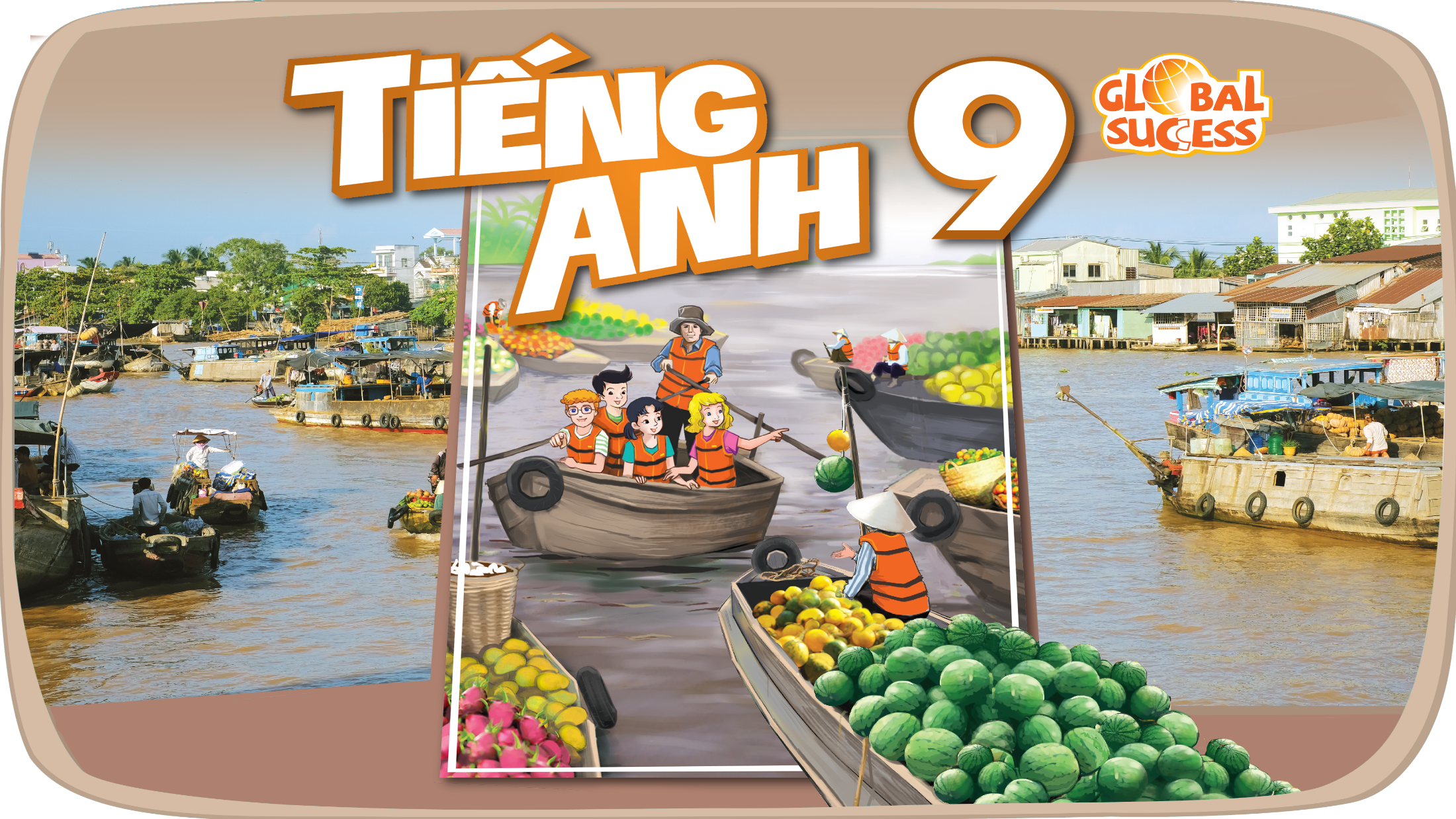 LESSON 1: GETTING STARTED
12
Unit
What will you do 
in the future?
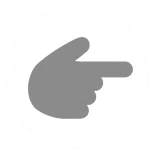 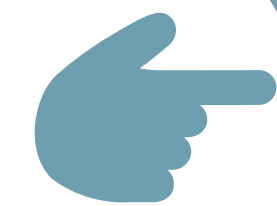 CAREER CHOICES
LESSON 1: GETTING STARTED
LESSON 1: GETTING STARTED
Option 1: Think!
Option 2: Future Vision
WARM-UP
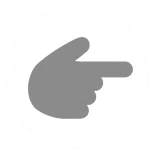 PRESENTATION
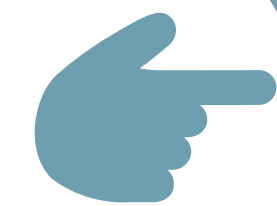 Vocabulary
Task 1: Listen and read.
Task 2: Read the conversation again and answer the following questions.
Task 3: Match the words and phrases in the conversation with their pictures.
Task 4: Choose the correct answer A, B, C, or D to complete each sentence.
PRACTICE
PRODUCTION
Task 5: Game: Guess my jobs.
Wrap-up
Homework
CONSOLIDATION
OPTION 1
WARM-UP
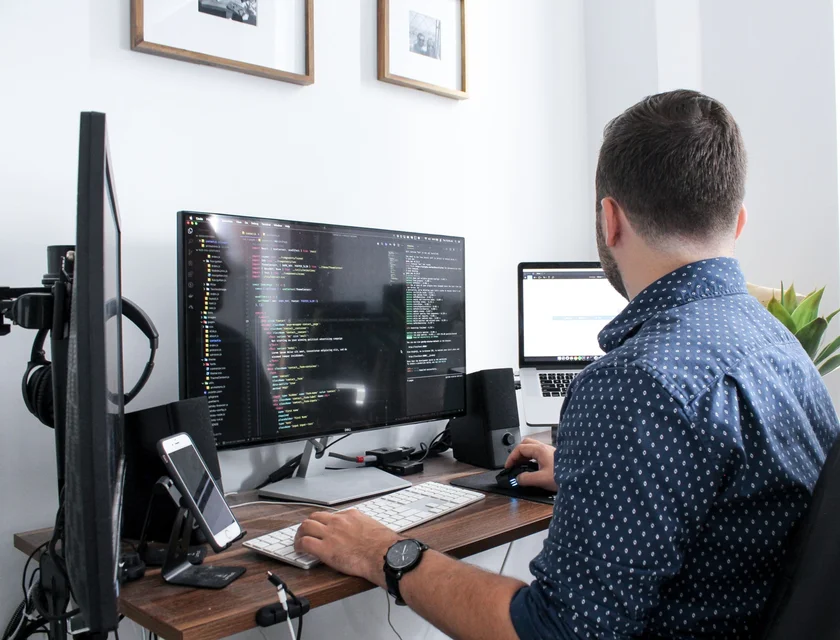 Look at the pictures and name the jobs.
THINK!
OPTION 1
WARM-UP
HA LONG BAY
IT ENGINEER
OPTION 1
WARM-UP
HA LONG BAY
BANKER
OPTION 1
WARM-UP
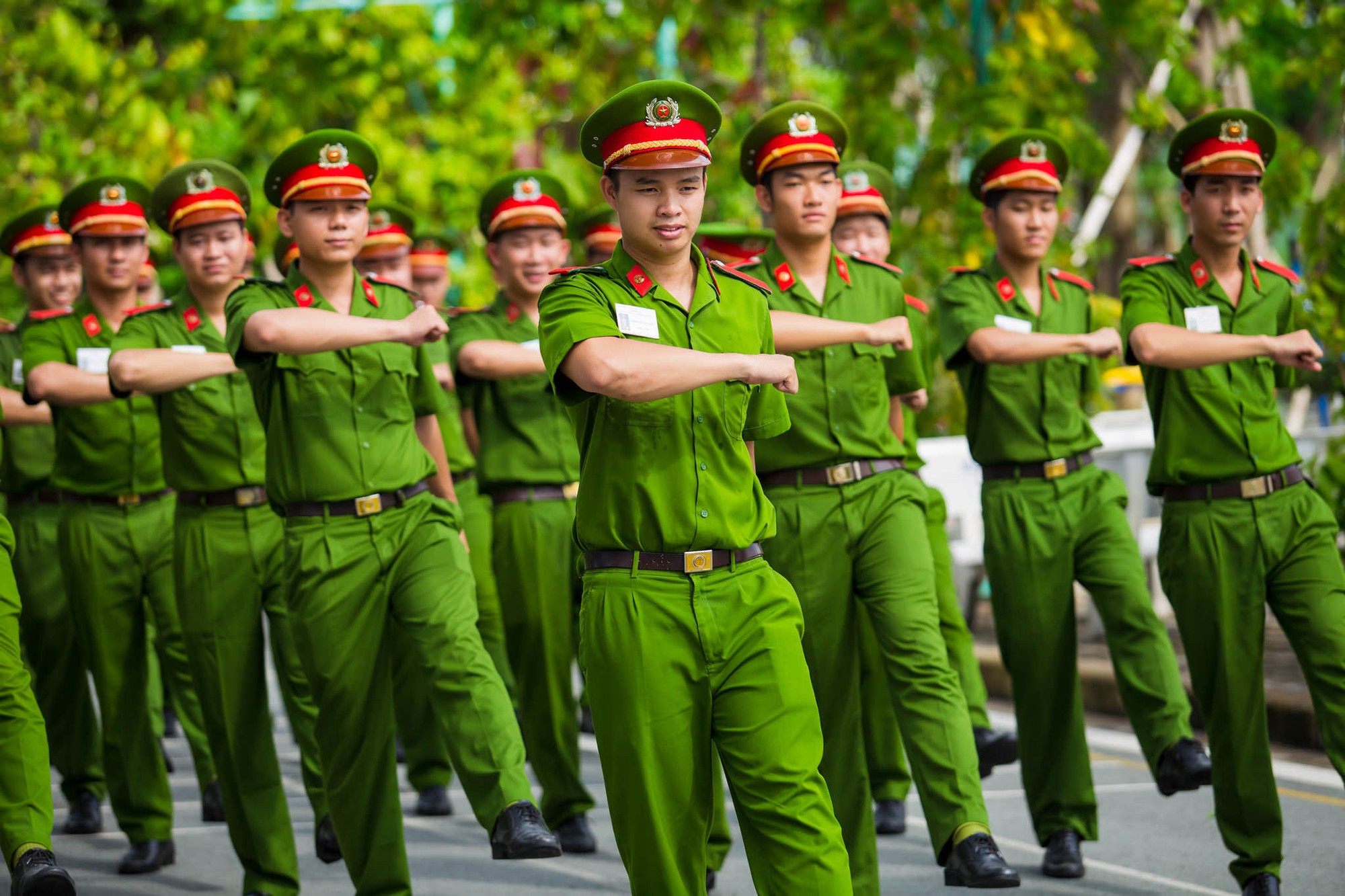 HA LONG BAY
POLICE
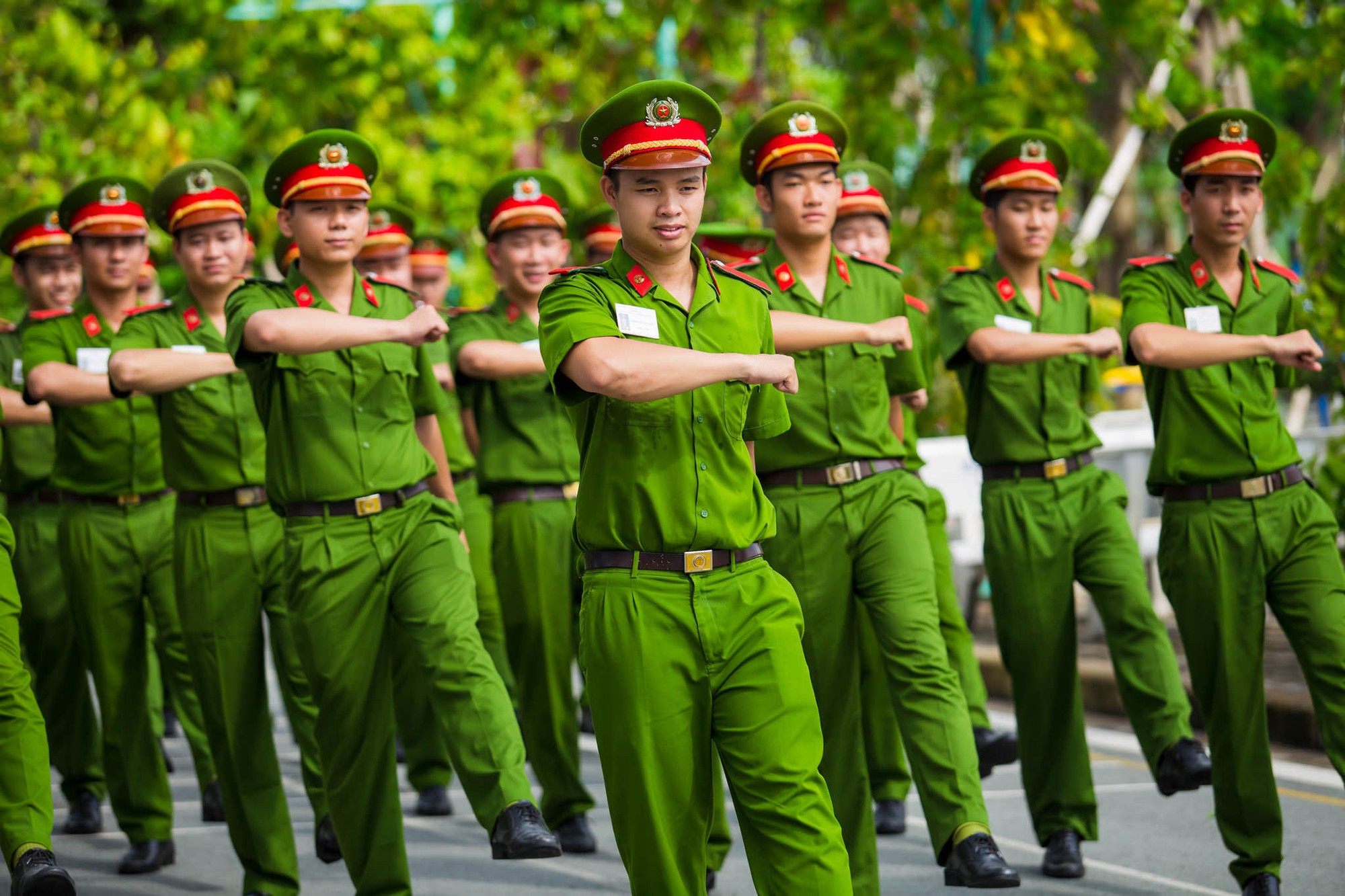 OPTION 1
WARM-UP
HA LONG BAY
TEACHER
OPTION 1
WARM-UP
Which jobs do you think will still be popular
 in the future?
OPTION 2
WARM-UP
Future Vision
OPTION 2
WARM-UP
Imagine yourselves ten years from now 
in your ideal job.
Questions:
- What does your daily routine look like?
- What skills do you need to get there?
- What challenges and rewards do you face?
- Describe your future job in detail.
Future Vision
PRESENTATION
career (n)
/kəˈrɪə(r)/
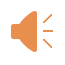 sự nghiệp
PRESENTATION
orientation (n)
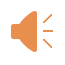 /ˌɔːriənˈteɪʃn/
sự định hướng
PRESENTATION
vocational (adj)
providing knowledge and skills that prepare you for a particular job
/vəʊˈkeɪʃənl/
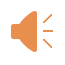 Ex: The school offers vocational programs in electrical work.
thuộc về nghề nghiệp, hướng nghiệp
PRESENTATION
garment worker (n)
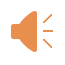 /ˈɡɑːmənt ˈwɜːkə(r)/
công nhân may
PRESENTATION
bartender (n)
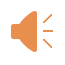 /ˈbɑːtendə(r)/
thợ pha chế 
đồ uống có cồn
PRESENTATION
theoretical (adj)
based on the ideas that relate to a subject, not the practical uses of that subject.
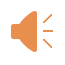 /ˌ θɪəˈretɪkl/
(thuộc) lý thuyết
Ex: theoretical physics
PRESENTATION
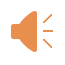 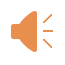 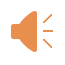 PRESENTATION
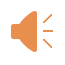 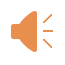 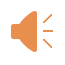 PRACTICE
- The girls and the boys are thinking about their career.
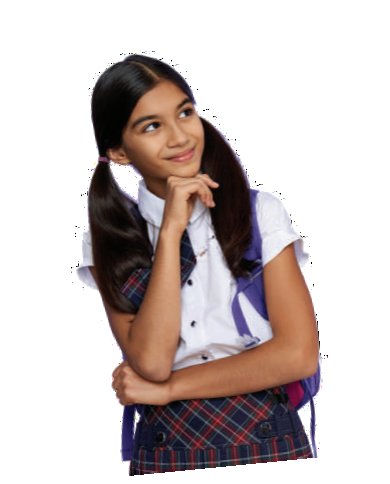 Questions:
1. Who can provide the girl with advice?
2. What did they do yesterday?
Suggested answers:
1. parents, teachers at their school, brothers / sisters, friends, consultants, teachers at vocational schools, etc.
2. Mi attended a career orientation session and Nick did his project.
PRACTICE
1
Listen and read.
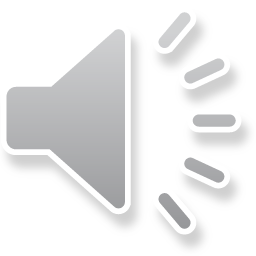 Mi: Did you attend the career orientation session yesterday?
Nick: No, I didn’t. I had to complete my project. How was it?
Mi: It was really informative. There were three guest speakers from vocational colleges. They introduced their job training courses for lower secondary leavers. 
Nick: My teacher told us that if we didn’t like academic subjects, we should apply for courses which would prepare us for a job such as mechanic, hairdresser, or garment worker. That way, we could start working and earn a living earlier.
Mi: My cousin did that. He learnt bartending after finishing grade 9. Now he’s a skillful bartender and makes lots of money.
PRACTICE
1
Listen and read.
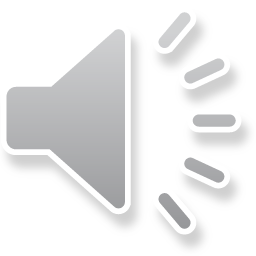 Nick: And you? What will you be in five years from now? 
Mi: Well, I’ll be studying at a teachers’ college because I want to be a teacher. 
How about you?
Nick: I’ll be a fashion designer.
Mi: You really want to be a fashion designer?
Nick: Yeah. My art teacher says I have such a good sense of style that I should get formal training in fashion design after high school. 
Mi: Hope you’ll achieve your dream. 
Nick: Thanks. I think we should know our passions and abilities to make a good career choice.
PRACTICE
2
Read the conversation again and answer the following questions.
1. Where did the guest speakers come from?


2. According to Nick’s teacher, who should apply for vocational courses?


3. What did Mi’s cousin do after finishing grade 9?
Vocational colleges.
Students who don’t like academic subjects.
Learnt bartending.
PRACTICE
2
Read the conversation again and answer the following questions.
4. What quality does a fashion designer need to have? 


5. What do we need to know to make a good career choice?
A good sense of style.
Our passions and abilities.
PRACTICE
3
Match the words and phrases in the conversation with their pictures.
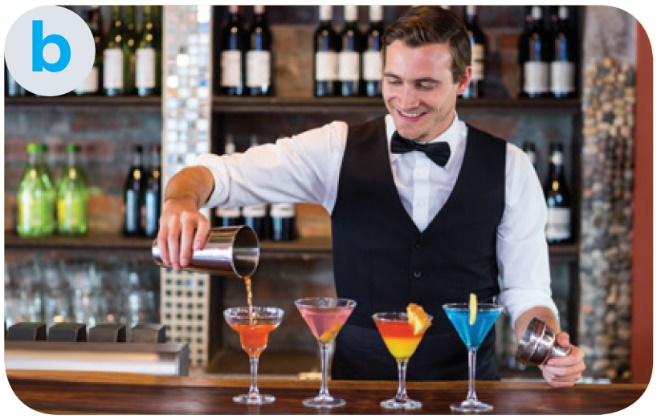 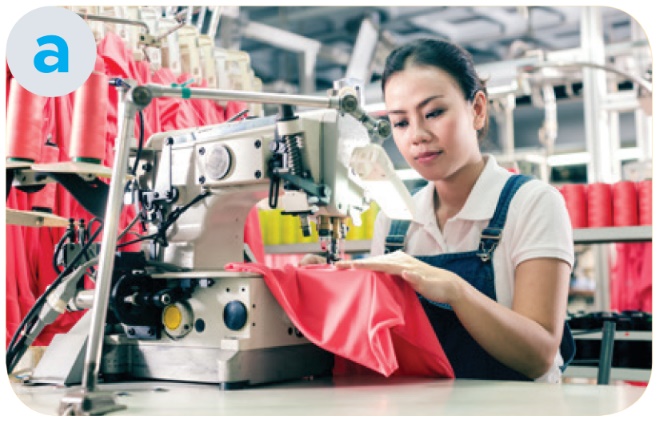 1. bartender
2. fashion designer
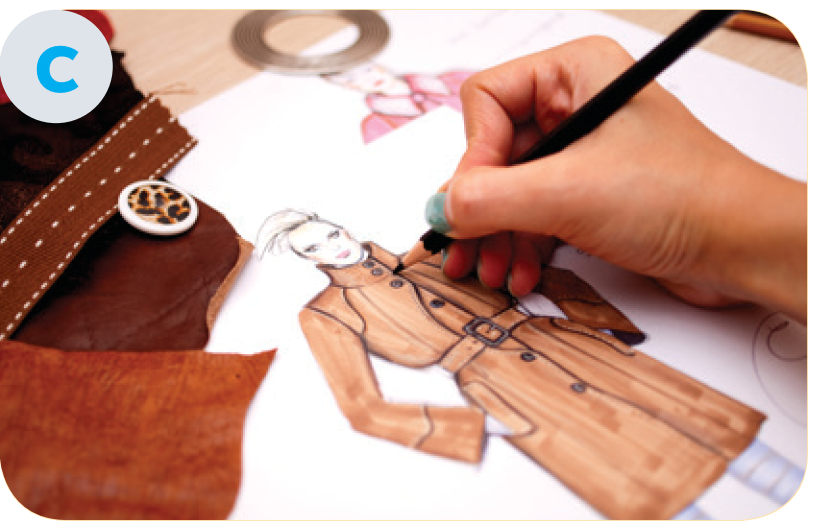 3. garment worker
4. hairdresser
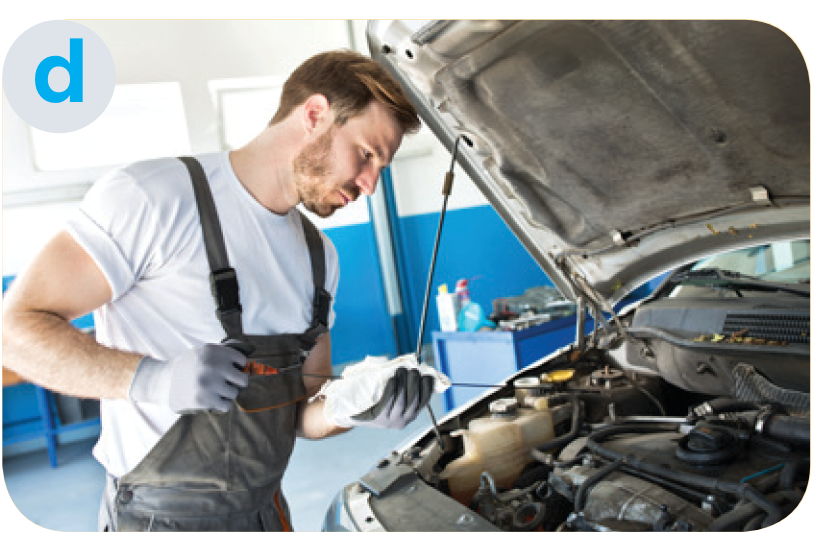 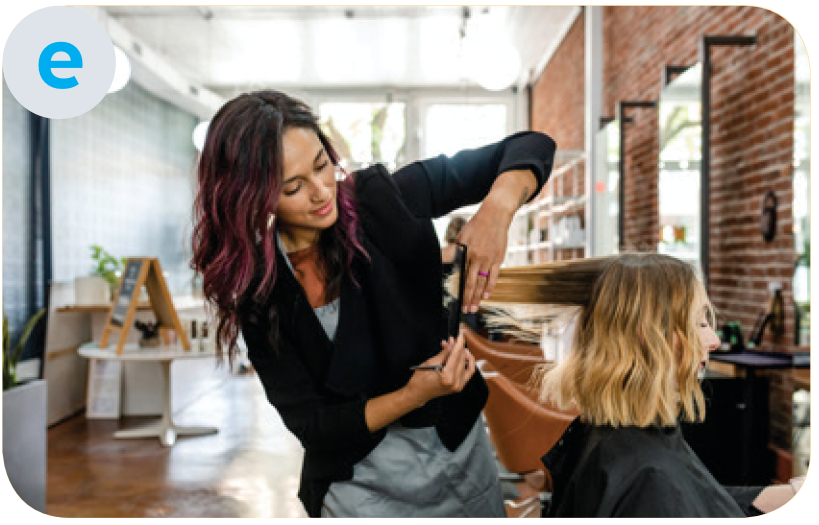 5. mechanic
PRACTICE
4
Choose the correct answer A, B, C, or D to complete each sentence.
1. Subjects like maths, physics, English, and literature are called ______ subjects.
A. theoretical                      
C. academic
B. art                        
D. physical
2. She earns a ______ by selling home-made foods.
A. life                    
C. money
B. salary                     
D. living
PRACTICE
4
Choose the correct answer A, B, C, or D to complete each sentence.
3. He went to college to get ______ training in business management.
B. informal                        
D. online
A. life-long                     
C. formal
4. Finding a ______ job in big cities is rather difficult.
A. teacher                    
C. taught
B. teaching                     
D. teach
PRACTICE
Choose the correct answer A, B, C, or D to complete each sentence.
4
5. Career ______ programmes are useful because they help students make good decisions about their future jobs.
A. orientation                    
C. tradition
B. pressure                     
D. income
PRODUCTION
5
GAME: Guess my job. Work in two groups. Take turns to explain and guess the jobs the teacher shares. The group with more correct answers wins.
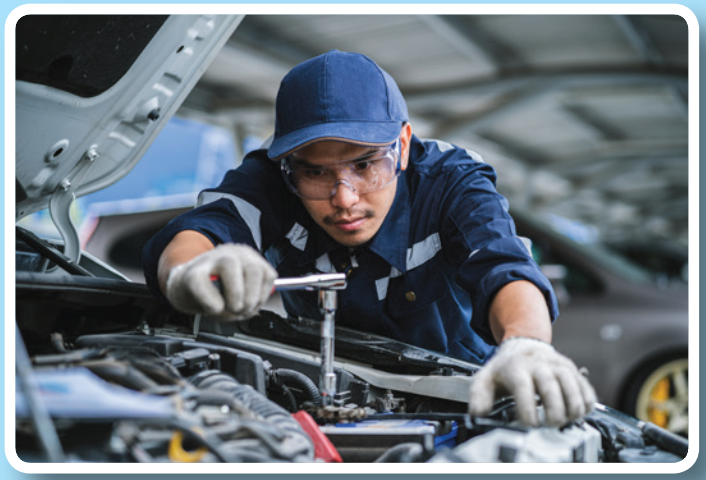 E.g: 
Group members: This person works in a garage. He repairs cars or motorbikes. 
Student A: A mechanic.
CONSOLIDATION
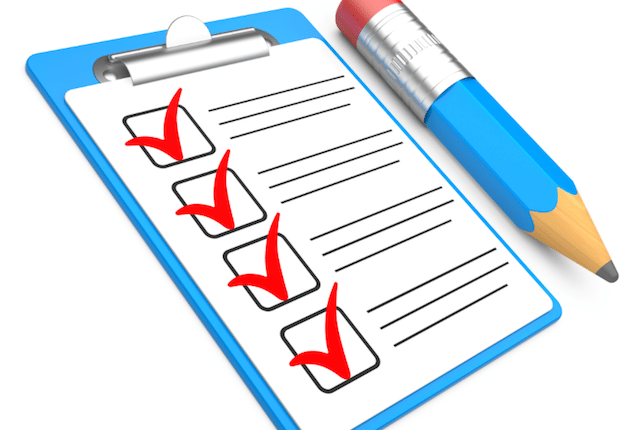 1
Wrap-up
What have we learnt in this lesson?
 identify the topic of the unit.
 use lexical items related to career choices.
 identify the language features that are covered 
     in the unit.
CONSOLIDATION
2
Homework
- Do exercises in the workbook.
- Start prepare for the unit project
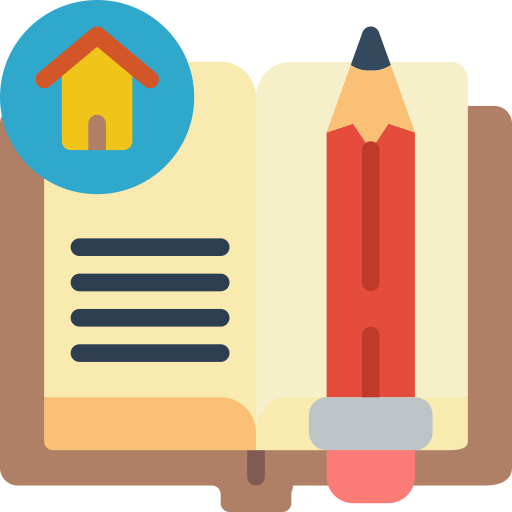 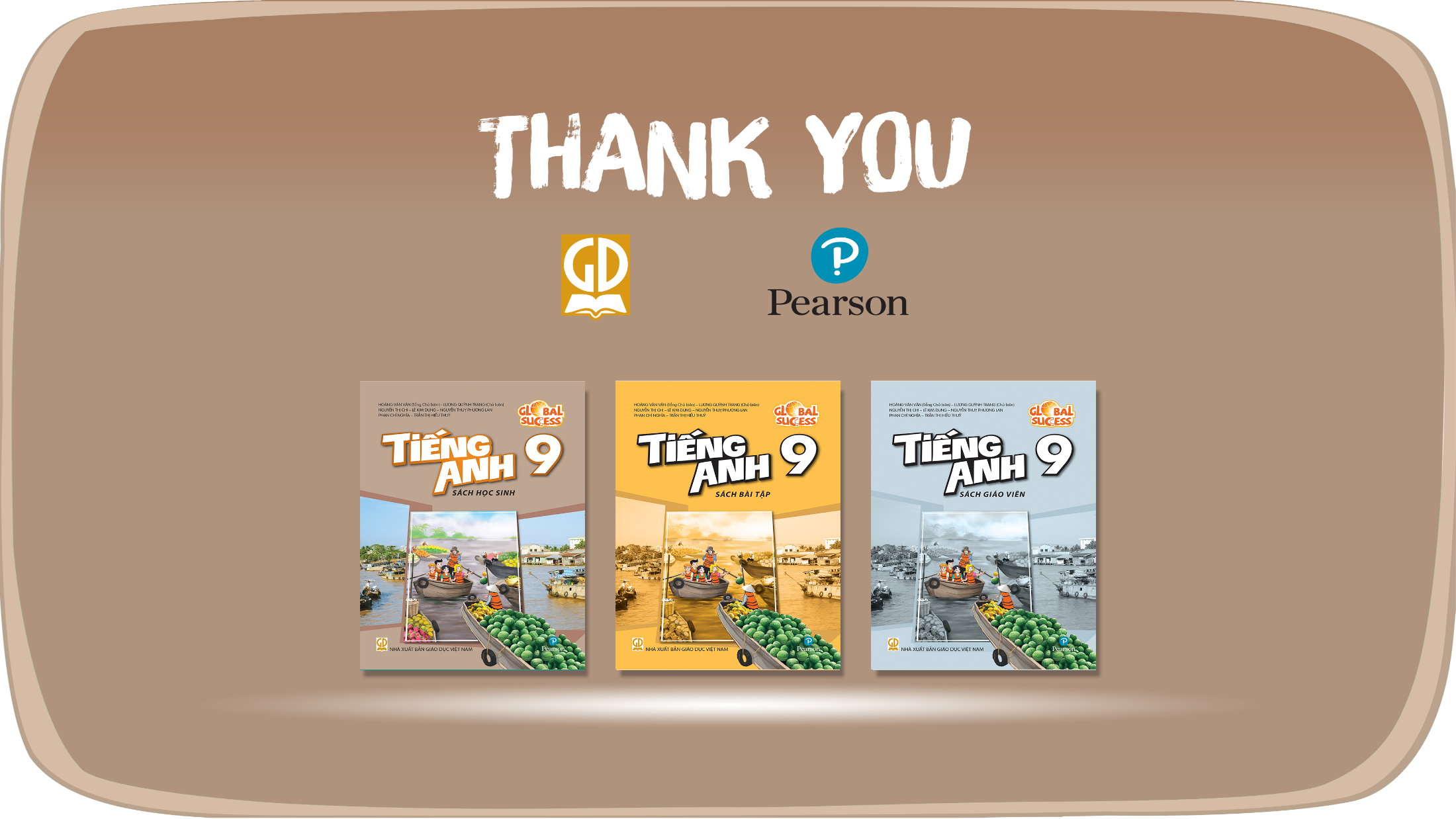 Website: hoclieu.vn
Fanpage: www.facebook.com/tienganhglobalsuccess.vn/